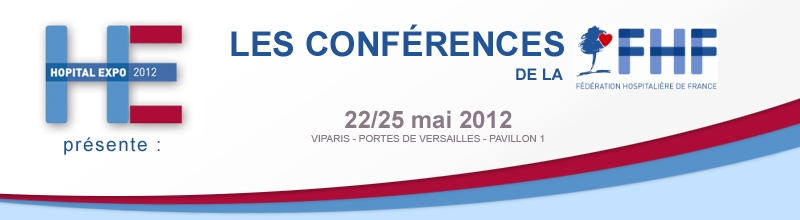 « Qualité de vie au travail : quel intérêt  à agir ? »
Date : Mercredi 23 mai 2012                               10h00-12h30
1
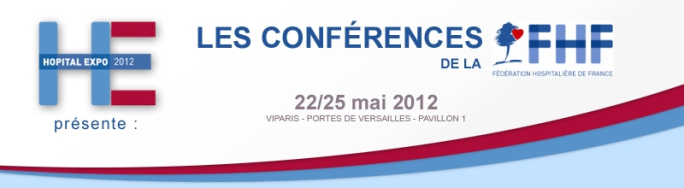 « Qualité de vie au travail : quel intérêt  à agir ? »
Introduction - Nadine BARBIER, Responsable du pôle RHH de la FHF
Qualité de vie au travail et qualité des soins : l’approche de la HAS 
	Véronique GHADI, chef de projet, service développement de certification, HAS
Mécanisme de l’absentéisme et leviers de transformation : les résultats du projet PHARES 
	Pr Sébastien DAMART, Professeur des Universités à l’IAE de Rouen et membre du groupe PHARES  
La qualité de vie au travail des soignants : l’enjeu du management  Pr Mathieu DETCHESSAHAR, Professeur des Universités, Directeur de l’Ecole Doctorale DEGEST, Laboratoire d’Economie et de Management Nantes-Atlantique (LEMNA)
Table-ronde : 
Raymond LE MOIGN – Laurent CASTRA – Michel ROULAND
Modérateur : Anne-Marie DORÉ, Directrice des soins - FHF
2